태양주변을 공전하는 지구
1. File>Import>Earth.png, Moon.png
   사진 한 장씩>Import to stage, Earth.png클릭하고 Insert>New Symbol>Name: Earth, Graph>OK, Moon.png 클릭하고 Insert>New Symbol>Name: Moon, Movie clip>OK
 2. Insert>New Symbol>Name:Revolution, Movie clip>OK
 3. Modify>Document>Document Properties>
    Dimensions: 1000px x 900px,  Background: Black>OK
 4. Revolution Movie clip의 Layer1에 library에서 그래픽 Earth 끌어오기
     Insert layer클릭하여 Layer2 만들고 Layer2에 무비클립 Moon 끌어오기
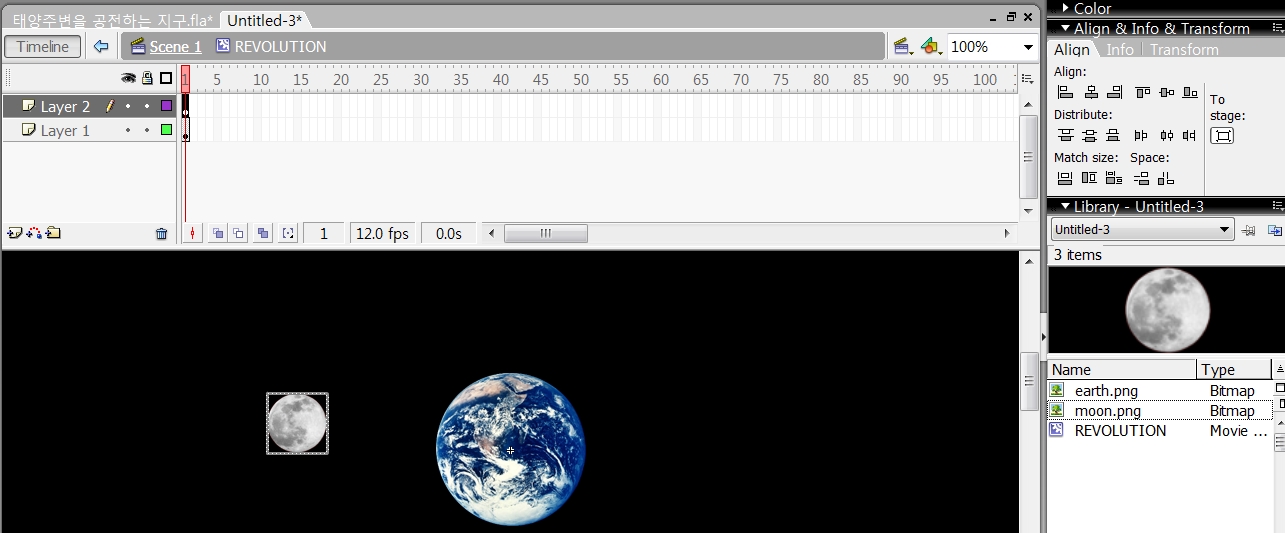 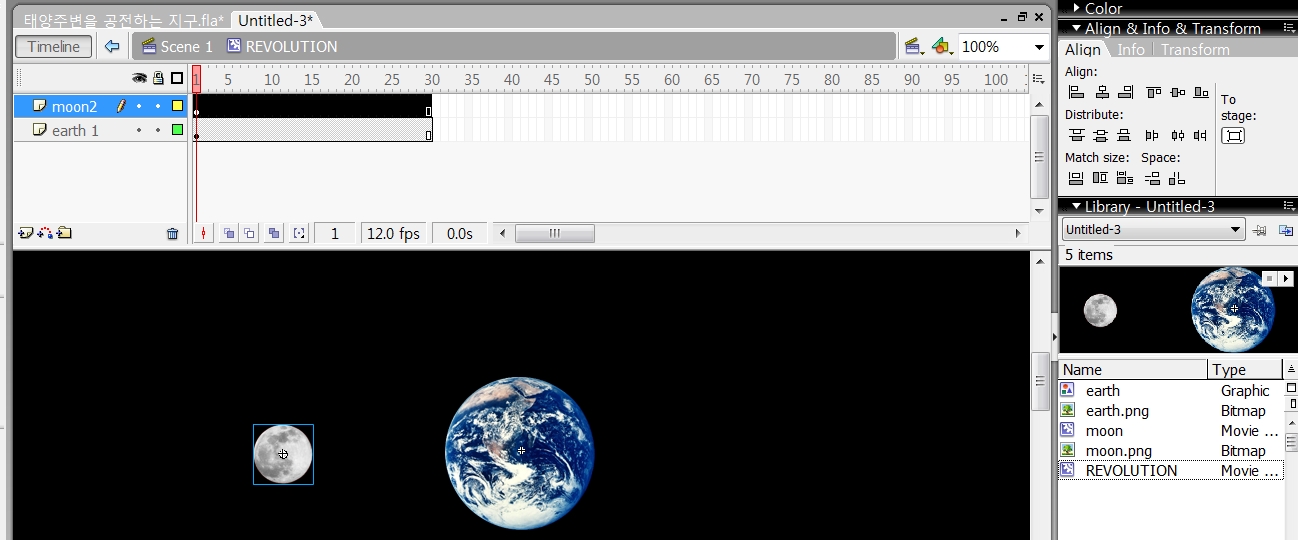 5. Layer1 그래픽 Earth과 무비클릭 Moon Layer2함께 선택> 
   30프레임에 커서 위치>우측마우스>insert frame프레임 
   늘려주기 
6. Moon이 있는 Layer2에 커서 위치시키고> 
  Add motion guide클릭
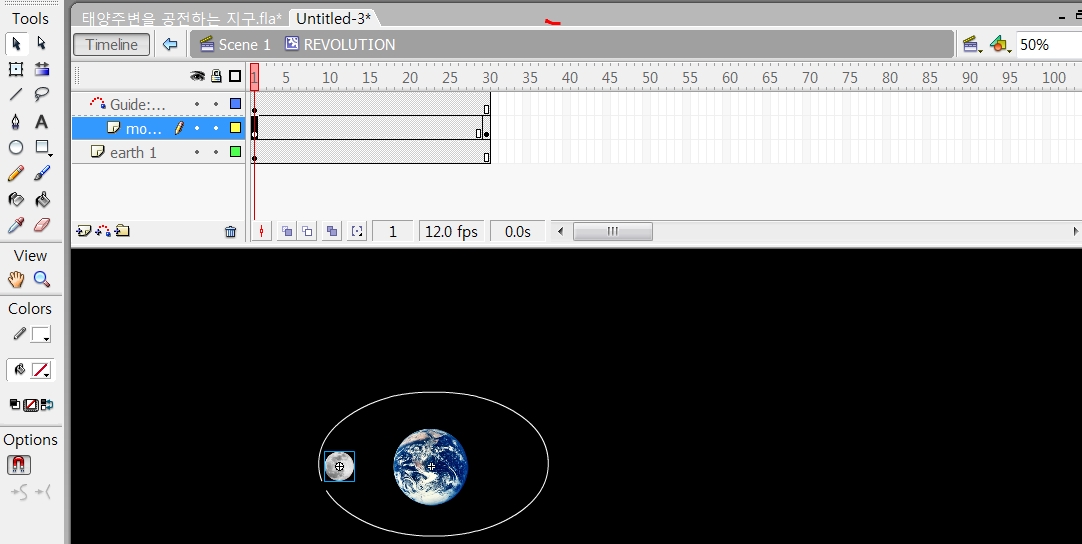 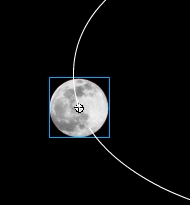 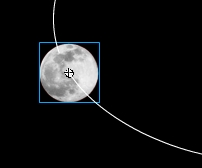 7. 커서 Guide layer에 위치시키고 Oval tool클릭: stroke color: white,
    fill color: 없음 선택하고 Guide line 그리기, 지우개툴로 약간 지우기
8.  커서 moon layer에 위치시키고      30프레임에 키프레임 만들기, 
     커서 1프레임에 가져와서 가이드라인 첫 시작하는 부분에 무비클립 moon과 맞추기, 커서 30프레임에 가져와서 가이드라인 끝 부분에 무비클립 moon과 맞추기. moon layer1-30프레임에 motion tween만들기, earth1  layer를 guide 레이어 위로 올리기
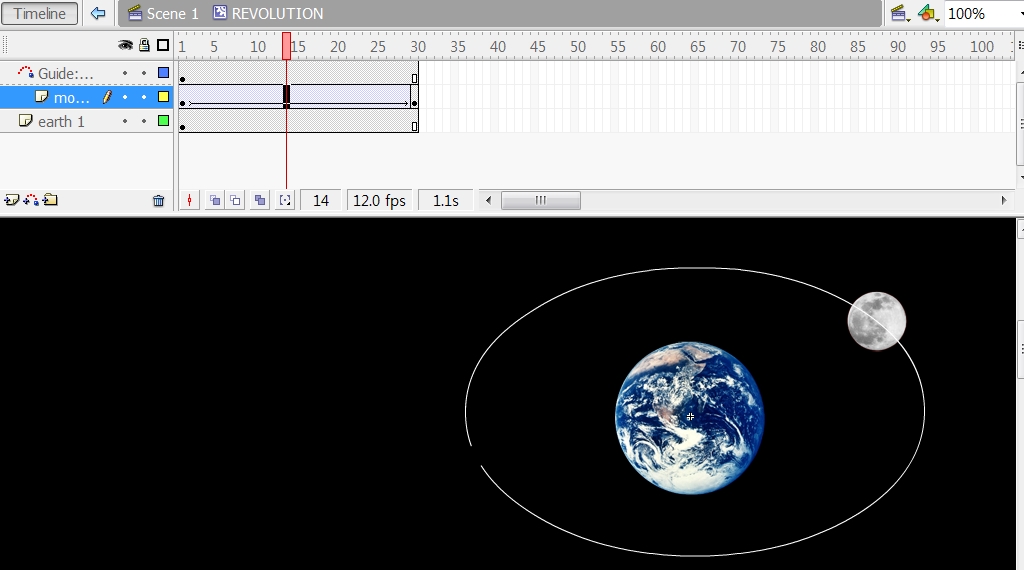 9. 무비심벌 resolution에서 scene으로 나오기, scene1을 클릭하면 됨
10. 모든 사진은 delete로 제거 하고 layer1에 file>import>import to stage>
     sun.png 불러오기 태양사진을 정중앙에 위치시키기 위해
     sun.png클릭>window>Align> To stage 클릭
     Align horizontal center, Align vertical center
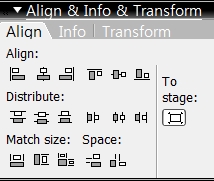 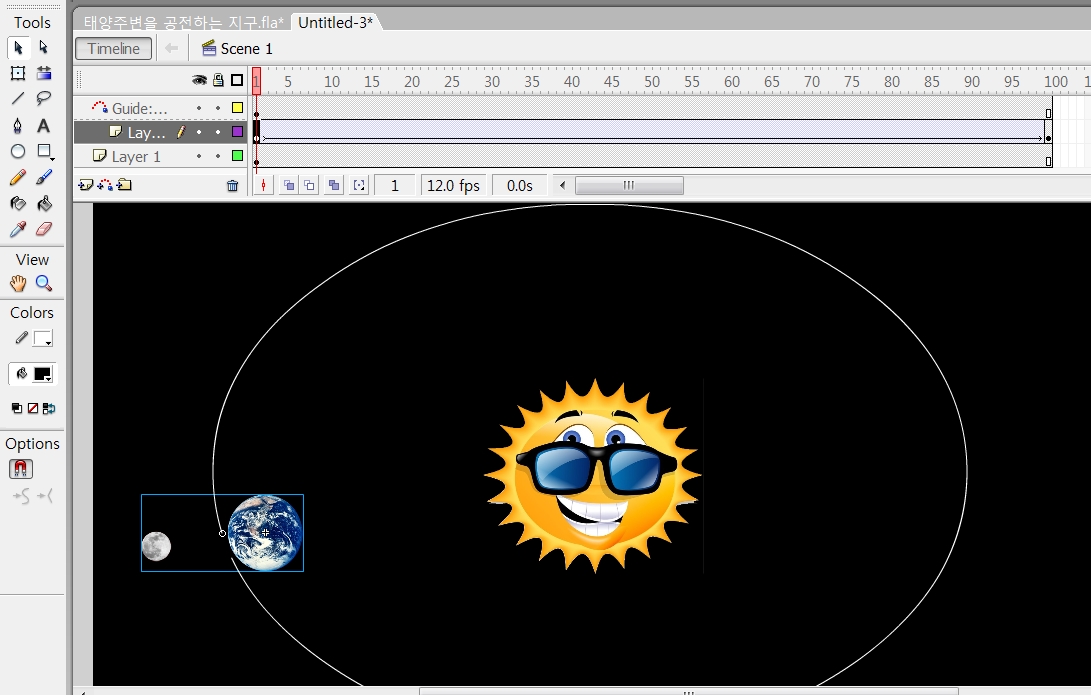 11. layer1에 sun.png을, layer를 추가하여 layer2에 무비클립 Revolution끌어오기
12. layer1과  layer2함께 선택하여 100프레임까지 프레임 늘려주기
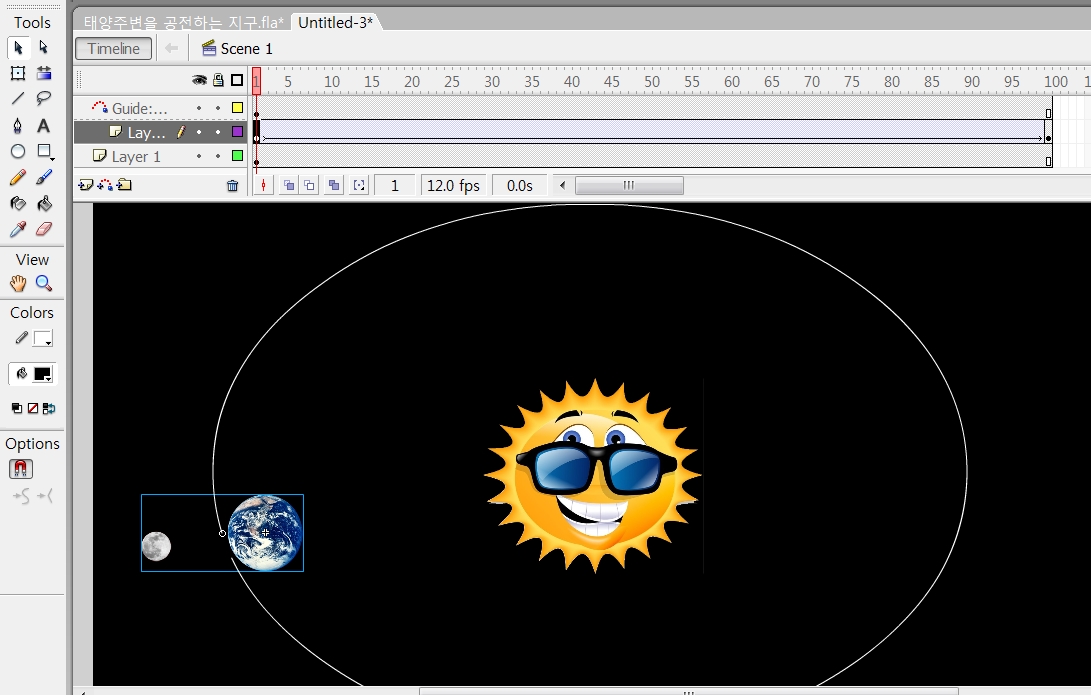 13. 무비클립 Revolution layer2에 커서 위치시키고 Add motion guide클릭
14. 커서 Guide layer에 위치시키고 Oval tool클릭: stroke color: white,
     fill color: 없음 선택하고 Guide line 그리기  지우개툴로 약간 지우기
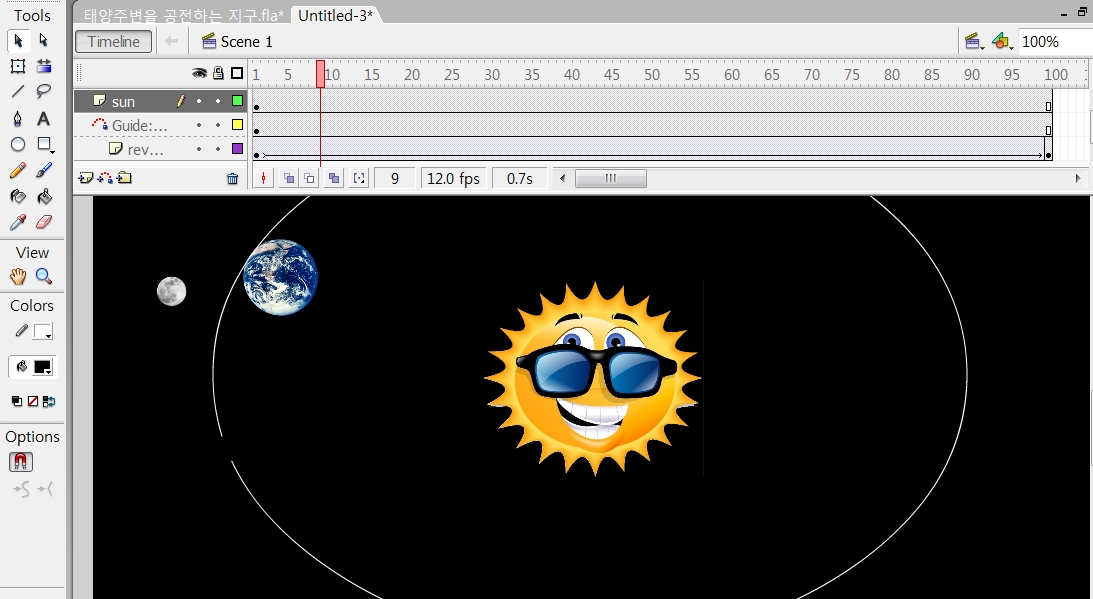 15. 커서 layer2에 위치시키고 100프레임에 키프레임 만들기, 커서 1프레임에
  가져와서 가이드라인 첫 시작하는 부분에 무비클립 Revolution 맞추기,
  커서 100프레임에 가져와서 가이드라인 끝 부분에 무비클립Revolution과 
  맞추기. 무비클립 Revolution layer2의 1-100프레임에 motion tween만들기
16. 가장 아래 있던 sun.png의 layer1을 가장 위로 올리기. Ctrl+enter